ECEN 616, Fall 2022 Electromagnetic Transients in Power Systems
Examples 2-7
Prof. Adam Birchfield
Dept. of Electrical and Computer Engineering
Texas A&M University
abirchfield@tamu.edu
Example 2
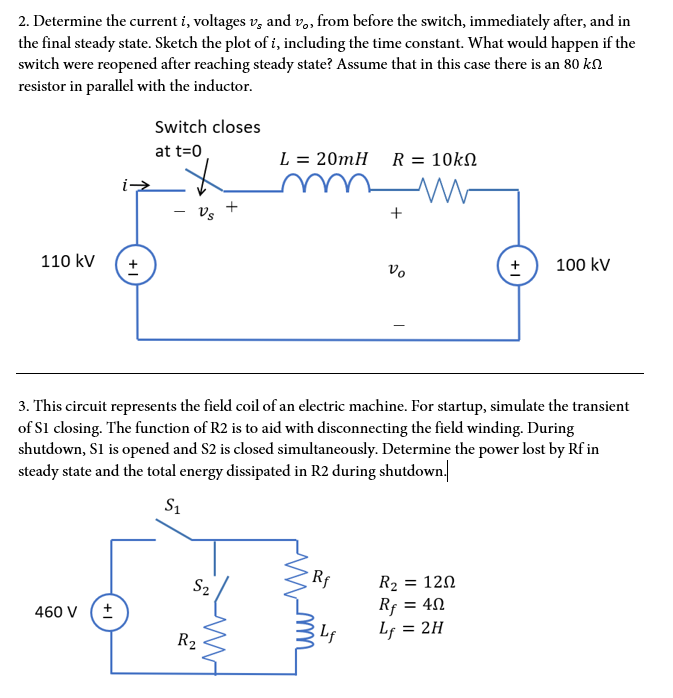 Example 2, cont.
Example 3
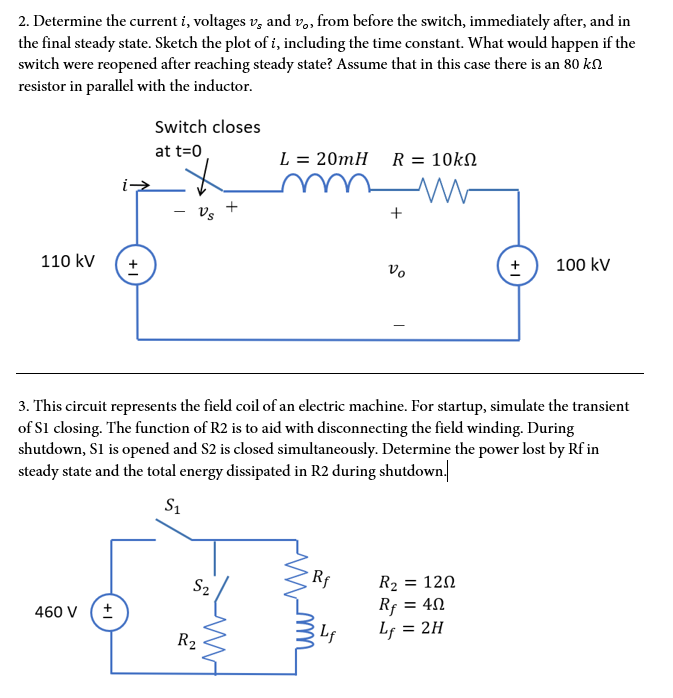 Example 4
+
_
Example 4, cont
Example 4, cont
Example 4, cont
Example 4, cont
EMTP Version of Example 4
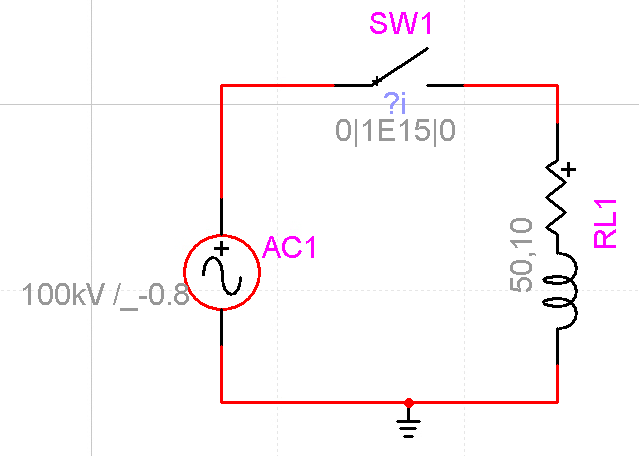 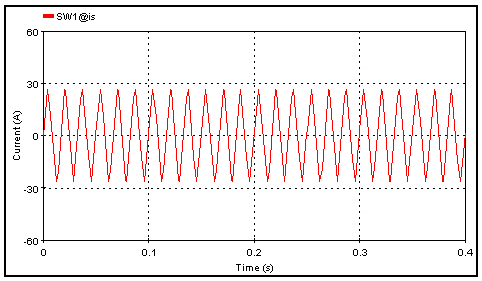 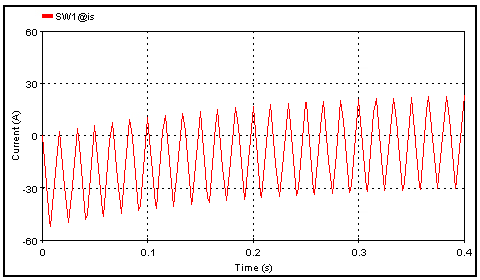 Left: ideal closing angle
Right: worst-case closing angle
Example 5
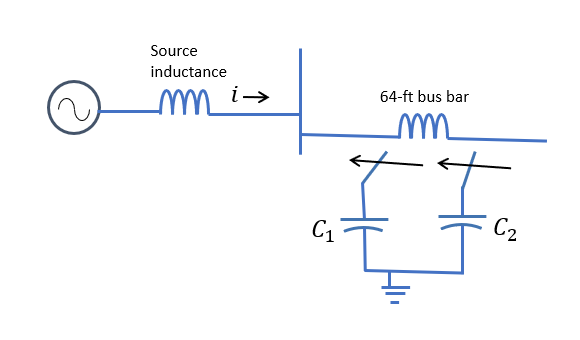 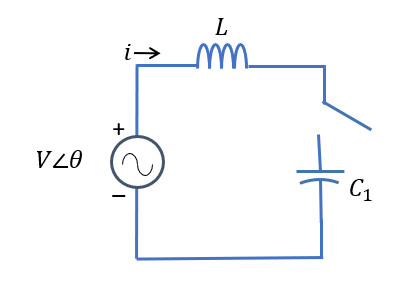 Example 5, continued
Example 5, EMTP single phase
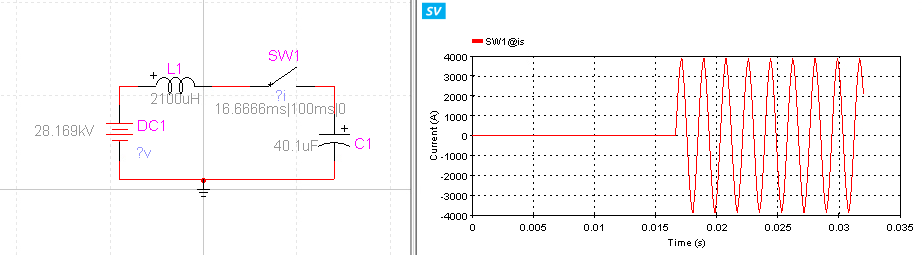 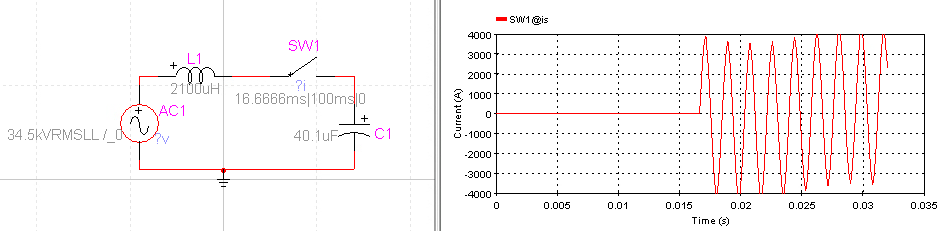 Example 5, EMTP three phase
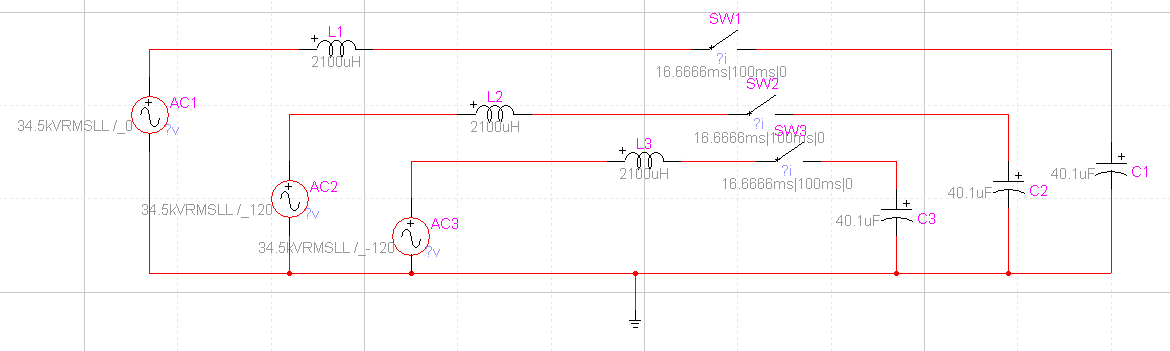 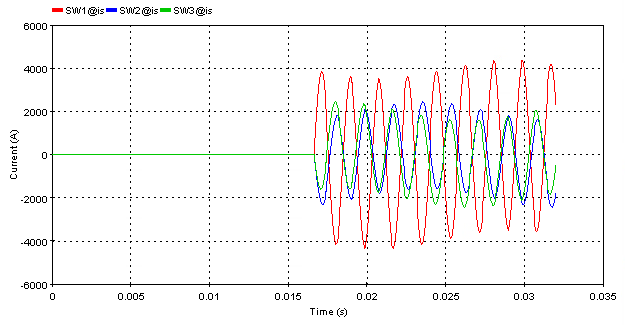 This is for completeness, each phase is independent in this example. Which phase has the highest transient current depends on the phase angle at which the switches close.
Example 5, part two
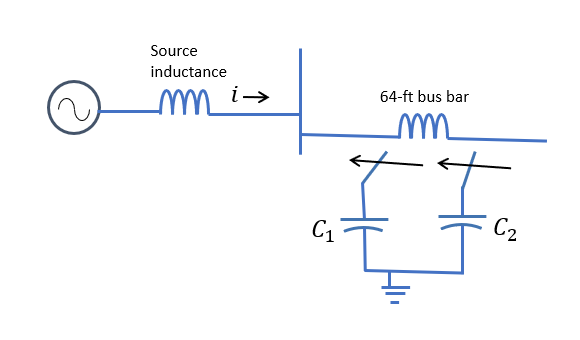 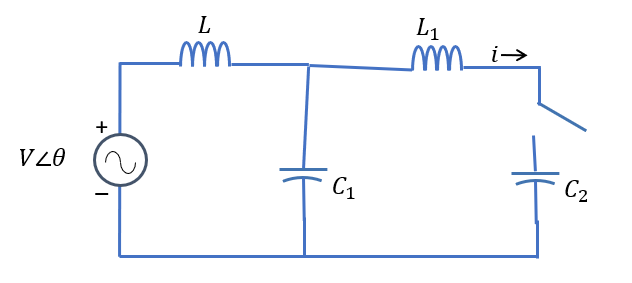 Example 5, part two, continued
Example 5, part two, EMTP analysis
Note there are three frequencies visible: 60 Hz, 548 Hz, and 9.6 kHz
Maximum current 25 kA
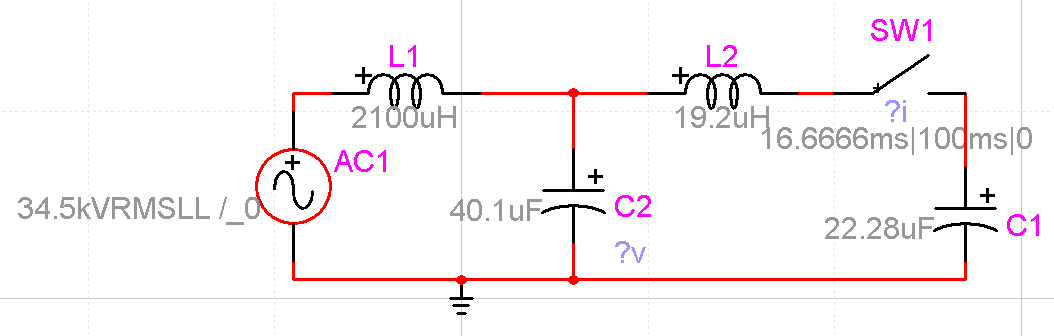 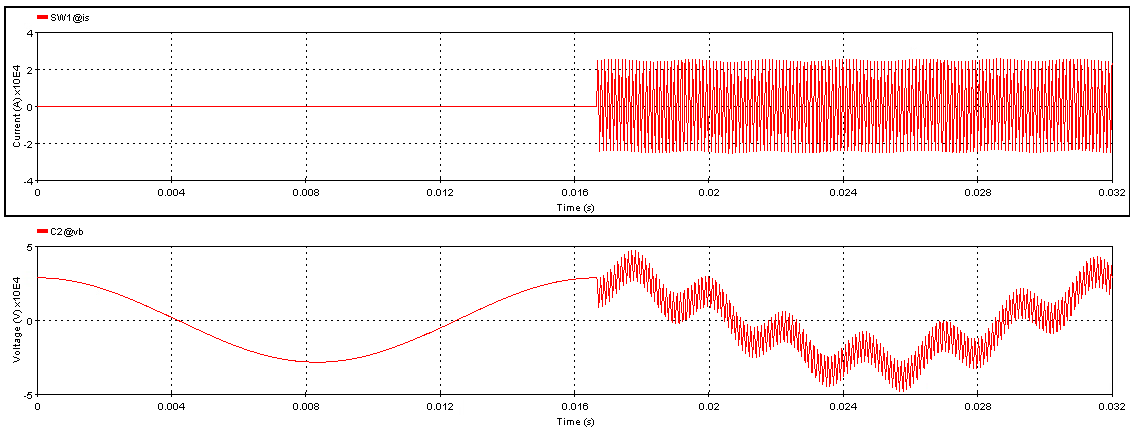 Example 6
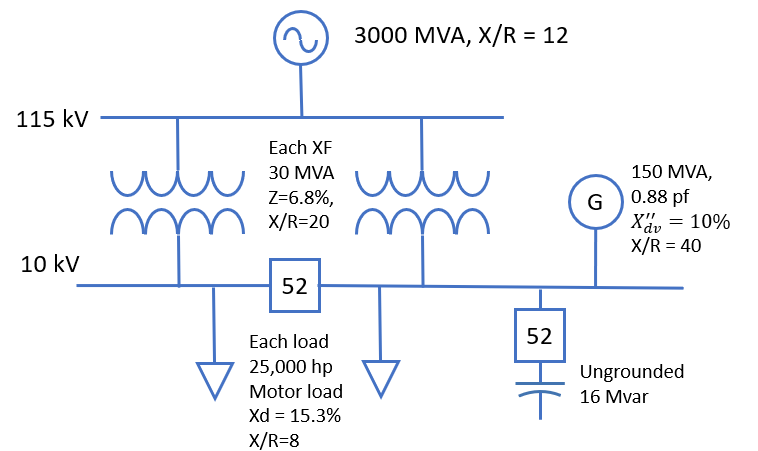 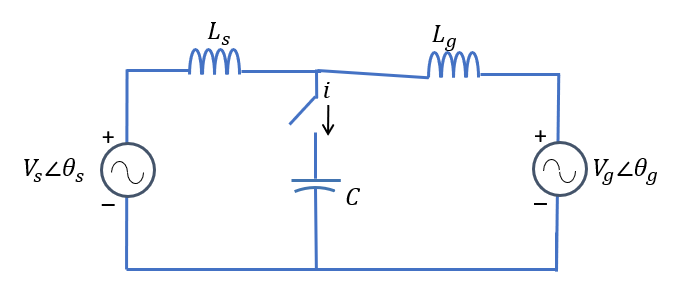 Example 6
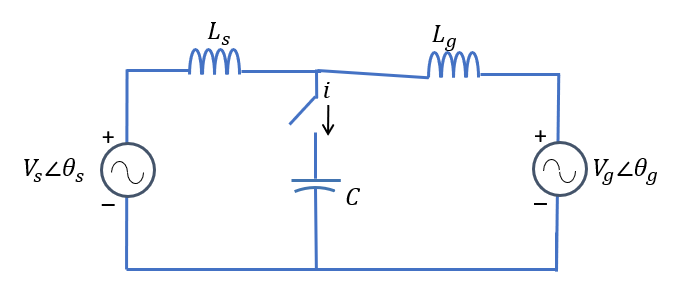 Example 7